Measurement and the Metric System
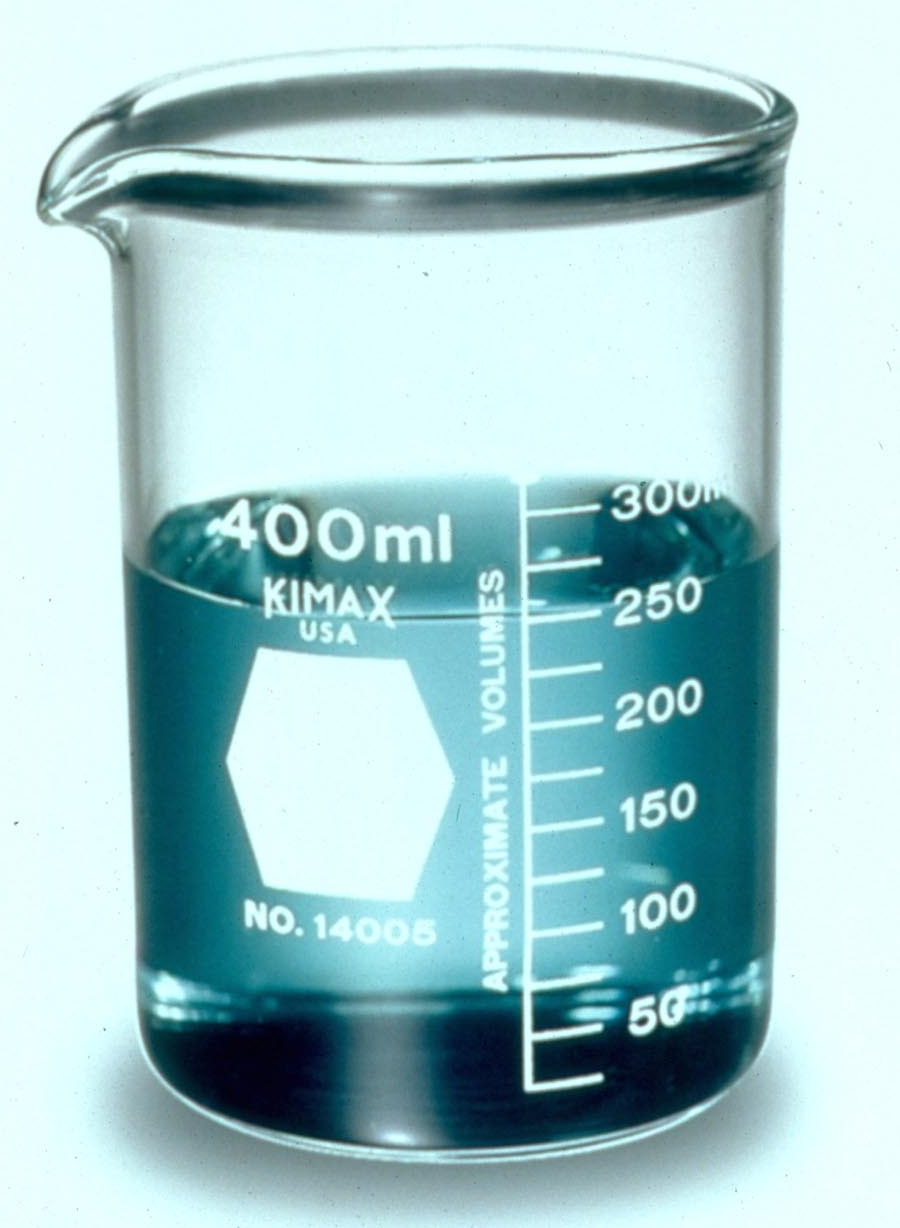 Metric System
-Universal method of measuring used in science and   medicine
-Based on units of 10
-Used to measure length, volume, mass and temperature
-Other countries use the metric system for all of their measurements.
For example, speed signs in other countries are in km/hour.







Gasoline in other countries is sold by the liter (L), not gallon
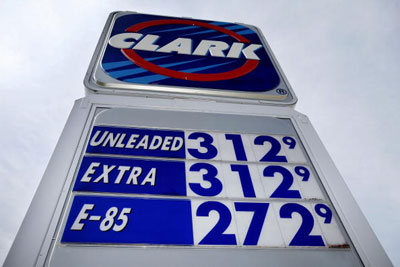 Temperature is reported in degrees Celsius (°C)
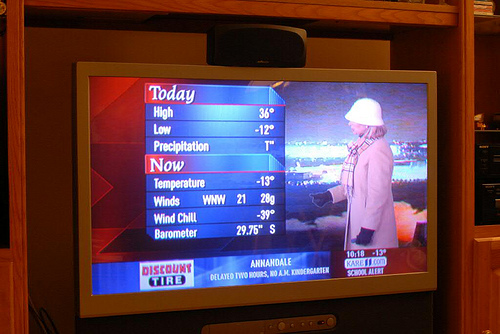 Basic Units
	Length-meter (m)
	Volume-Liter (L)
	Mass-gram(g)
	Temperature-degrees Celsius (°C)

For length, volume and mass, prefixes are used:
kilo-  hecto-  deca-  deci-  centi-  milli-
Prefix	Meaning
		kilo-     one thousand
		hecto-   one hundred
		deca-     ten
		    (meter, Liter, gram)
		deci-     one tenth
		centi-    one hundredth
		milli-    one thousandth

Example;    One kilometer is equal to one thousand meters, because “kilo” means one thousand.
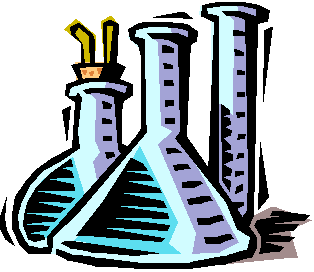 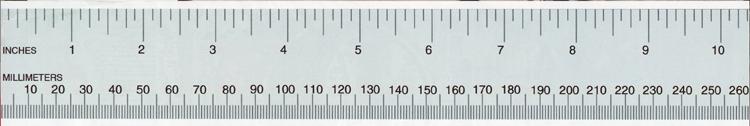 Length
-Basic Unit -meter (m)
-Tool used to measure-meter stick, tape measure or ruler
-The most common measurements in length used are the kilometer (km), meter (m), centimeter (cm) and millimeter (mm)
-One meter is equal to about 39 inches, slightly larger than a yard.
-One kilometer is smaller than a mile, actually a mile is equal to 1.6 kilometers.
Examples of distances in metric units:http://player.discoveryeducation.com/index.cfm?guidAssetId=84FF70DF-F2E7-4EDD-9939-3948D9C9AB9C (3:20)
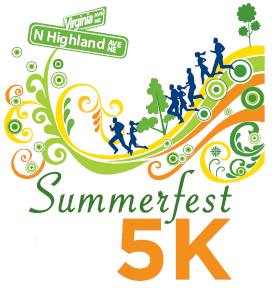 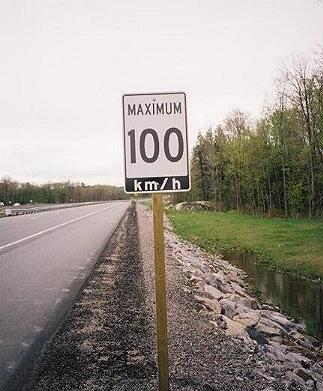 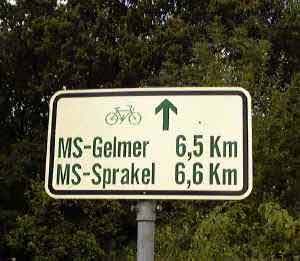 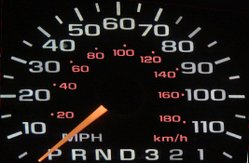 Area
To calculate Area, multiply the length by the width  Area= Length x Width

Example of problems; 
How much carpet will be needed for
A room that is 12 meters by 8 meters?

			A = L x W
			A = 12m x 8m
			A = 96 m2
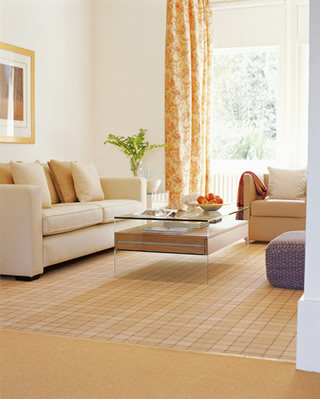 What would be the area for a kitchen countertop that is 90 cm by 400 cm?
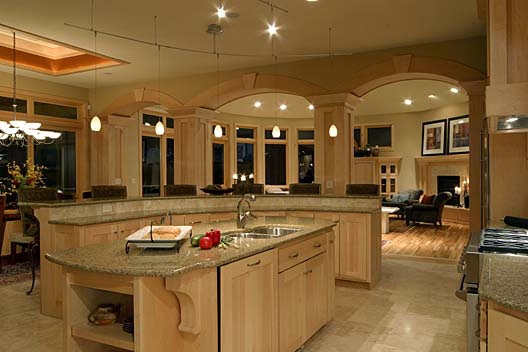 A = Length x Width
A = 90 cm x 400 cm
		A = 36,000 cm2
Mass
Mass- the amount of matter an object has
	Basic Unit-gram (g)
	Tool or Instrument used to measure-balance
		Prefixes are added to make different units
		Examples; kilogram (kg), milligram (mg)
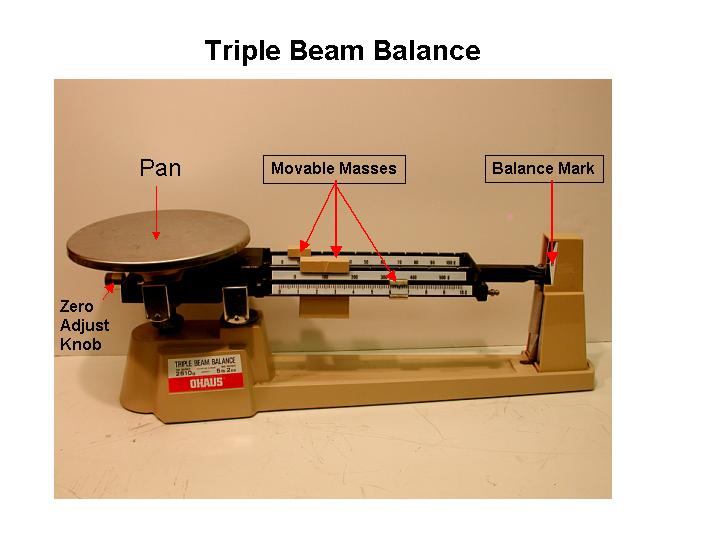 Weight
Weight-measurement of the force of gravity on an object
		Basic Unit-Newton (N)
	DO NOT ADD PREFIXES TO THE NEWTON (N)
		Tool or Instrument used to measure-spring scale
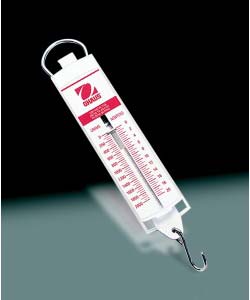 Volume
Volume-the amount of space an object takes up
Basic Unit-Liter (L)
Tool or Instrument used to measure-graduated cylinder
		
Prefixes are added to make different units
			Examples; milliliter (mL)
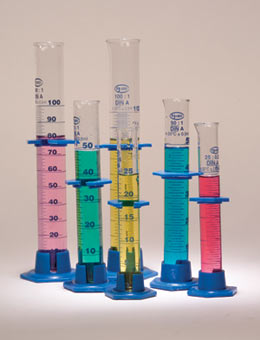 *In the metric system, there is a direct relationship between length and volume.  One cubic centimeter (cm3 or cc) is equal to one mL…. Therefore, if you had a small box that was 1cm by 1cm by 1cm, it has a volume of 1mL
		1mL= 1cc = 1cm3
Calculating Volume
Formula for calculating volume of a regularly shaped object  
Volume = Length x Width x Height
		V = L x W x H
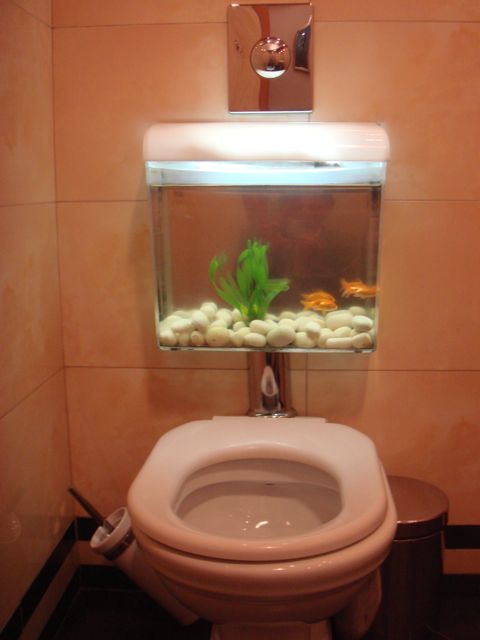 Example of volume problems; 
What is the volume of a fish tank that is 20 cm by 30 cm by 50 cm?

V = L x W x H
V = 20cm x 30cm x 50cm
V = 30,000 cm3 or 30,000 cc or 
       30,000 mL
Displacement
-Fill a graduated cylinder with water
-Record the volume
-Slowly lower the irregularly shaped 
  object into the graduated cylinder
-Record the new volume
-Subtract the two volumes to get the 
 volume of the irregularly shaped
 object
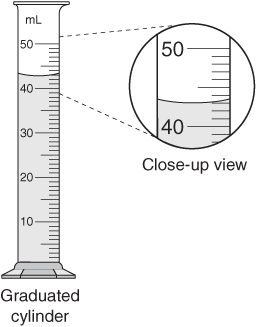 Temperature
-In the metric system, temperature is measured in Degrees Celsius (°C)
-Water Freezes at 0 °C   and boils at 100°C
-The tool or instrument used to measure temperature is   the thermometer
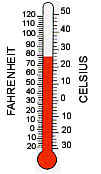 Conversions Within the Metric System
Conversions within the metric system are very easy because the metric system is based on units of ten
When converting, we multiply or divide by units of ten, so therefore, we simply move the decimal point.
Steps:     1. Decide whether you are moving the decimal 	   place to the right or the left.  
Small						          Large
          milli-	centi-	deci-	(basic) deca- hecto- kilo-

-Small to Large, move it left
-Large to Small, move it right
		2. Count how many places you are to move the 
		   decimal point.
Metric Conversions
For example; 
		2.5 km = ____________ m

    In this problem, you are converting from larger to smaller units, so the decimal is moved to the right.  Count the places……3….move the decimal 3 places to the right.  
		2.5 km = 2,500 m


4,200 mL = ____________ L
       In this problem, you are converting from smaller to larger units, so the decimal is moved to the left.  Count the places……3….move the decimal 3 places to the left.  
		4,200 mL = 4.2 L
Conversions
Video explaining converting from metric to standard units: (3:04)

http://player.discoveryeducation.com/index.cfm?guidAssetId=B7499731-2285-423F-8484-E138261E470A